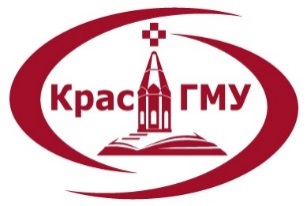 Красноярский государственный медицинский университет им. проф. В.Ф.Войно-Ясенецкого
Кафедра биохимии с курсами медицинской, фармацевтической и токсикологической химии
Тема лекции:
«Обмен нуклеотидов. Подагра»
Старший преподаватель,
Семенчуков Алексей Алексеевич
2017
Строение нуклеотида
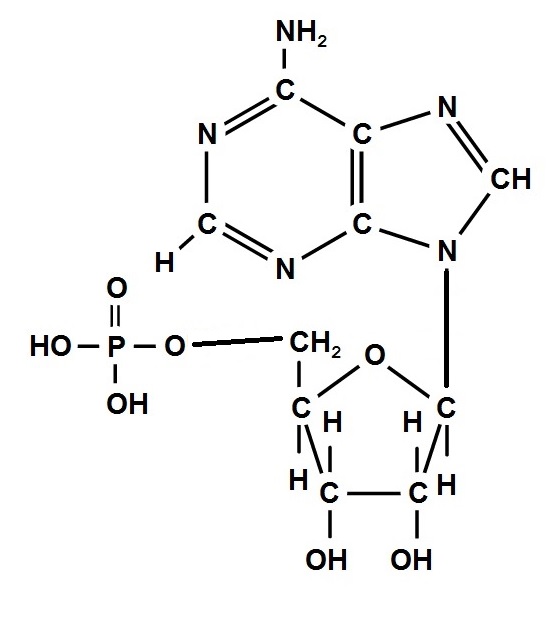 Азотистое основание
Фосфорная кислота
Рибоза или дезоксирибоза
Нуклеотид (аденозинмонофосфат)
Переваривание нуклеопротеинов
Нуклеопротеиды
Нуклеиновые кислоты
Нуклеазы поджелудочной железы
ДНК-аза; РНКаза
Н2О
Белки
Нуклеотиды
Аминокислоты
Н2О
Нуклеотидазы (фосфатазы) кишечника
Н3РО4
Нуклеозиды
Na+
Транспорт в клетки кишечника
Нуклеозиды
Н3РО4
Нуклеозидфосфорилазы
Рибоза-1-фосфат
Мочевая кислота
β-аминокислоты
Нуклеотиды
Азотистые основания
Катаболизм
Путь спасения
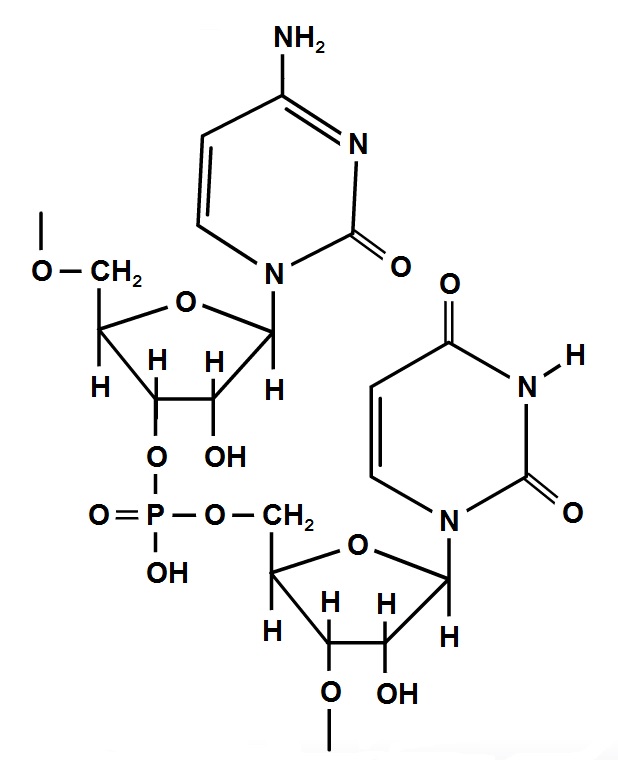 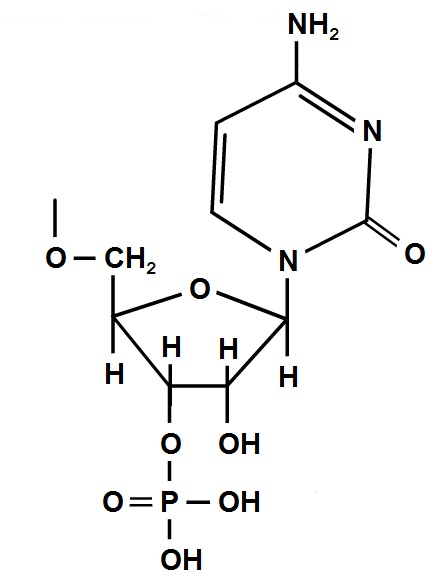 Ц
Цитозин
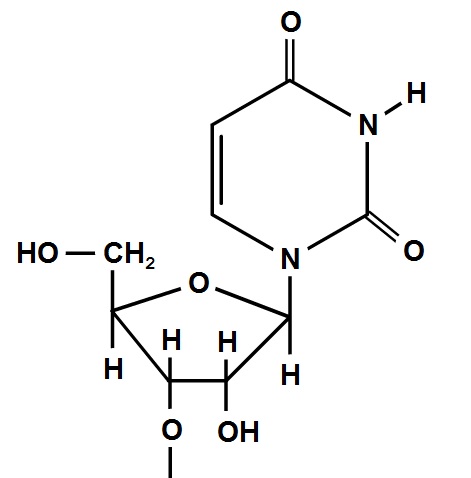 Фосфоди-эфирная связь
Урацил
Нуклеазы
(ДНКаза, РНКаза)
У
Н2О
Катаболизм пиримидиновых нуклеотидов
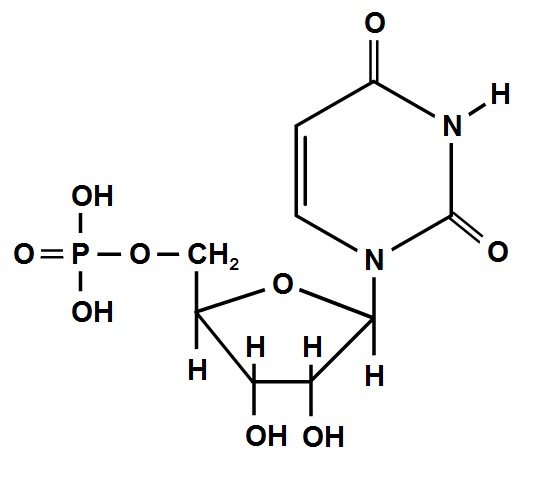 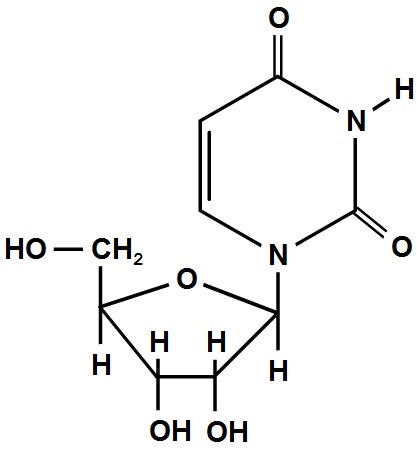 Н2О
Нуклеотидазы
(фосфатазы)
Н3РО4
УМФ
Уридин
Катаболизм пиримидиновых и пуриновых нуклеозидов
Катаболизм пиримидиновых нуклеозидов
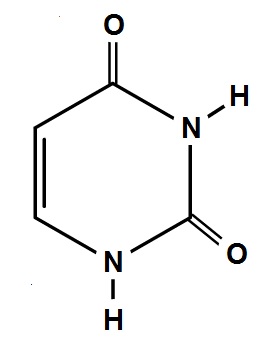 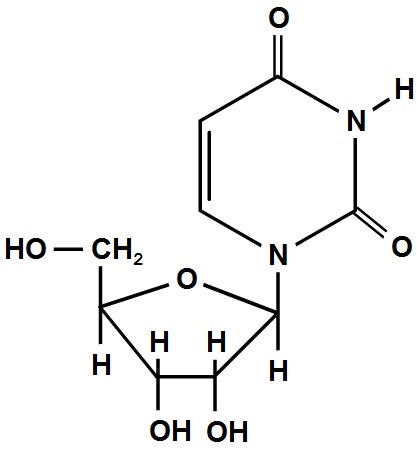 Н3РО4
Урацил
Нуклеозид-
фосфорилаза
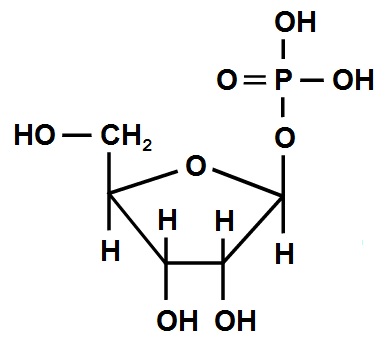 Н3РО4
Уридин
Рибоза-1-фосфат
Катаболизм пиримидиновых оснований
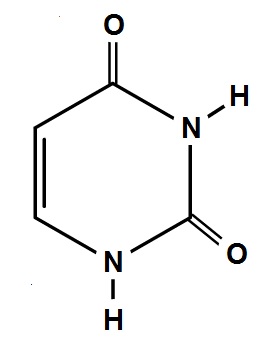 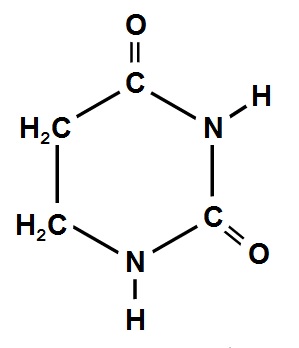 NADPH+H+
NADP+
Дигидроурацил-
дегидрогеназа
Дигидроурацил
Урацил
Катаболизм пиримидиновых оснований
Н2О
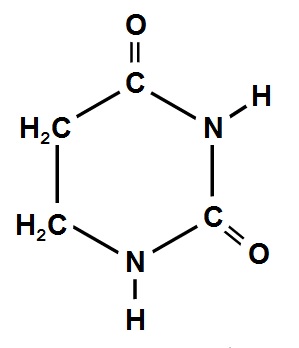 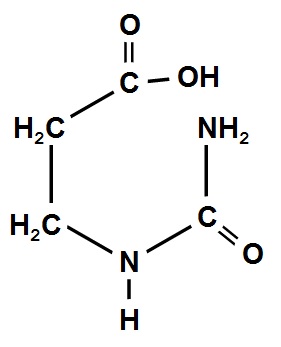 Н2О
Дигидропиримидиназа
Дигидроурацил
β-уреидопропионат
Катаболизм пиримидиновых оснований
Карнозин
Анзерин
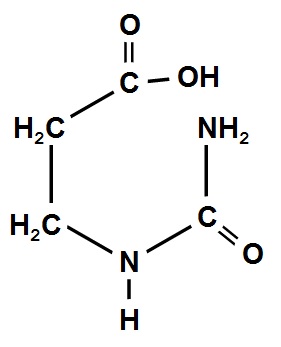 NH3 + CO2
Н2О
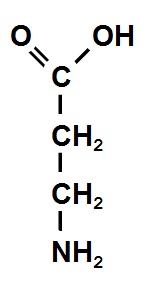 СО2 + Н2О
β-уреидопропионаза
Малонил-СоА
Н2О
β-аланин
β-уреидопропионат
Катаболизм пиримидиновых оснований
Выделяется с мочой
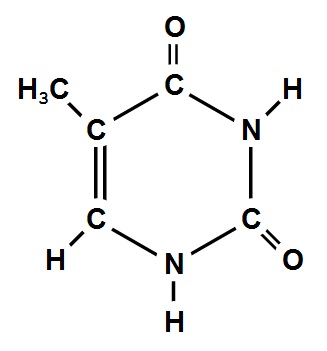 NH3 + CO2
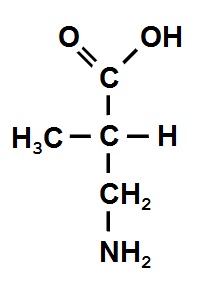 СО2 + Н2О
β-аминоизобутират
Сукцинил-СоА
Тимин
Катаболизм пуриновых нуклеозидов
Аденозиндезаминаза
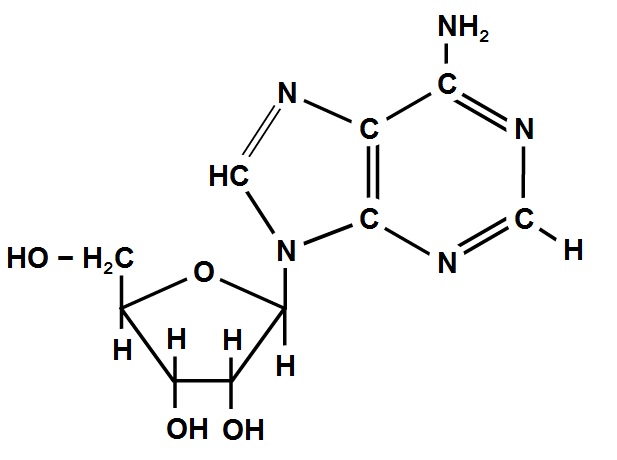 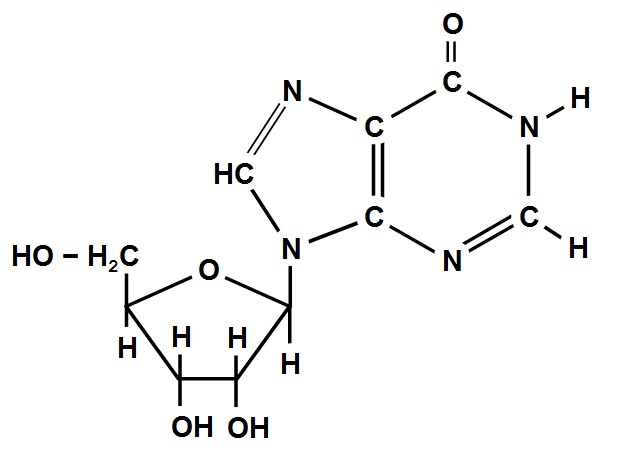 NH3
Н2О
Инозин
Аденозин
Катаболизм пуриновых нуклеозидов
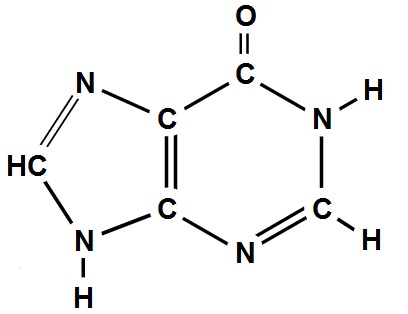 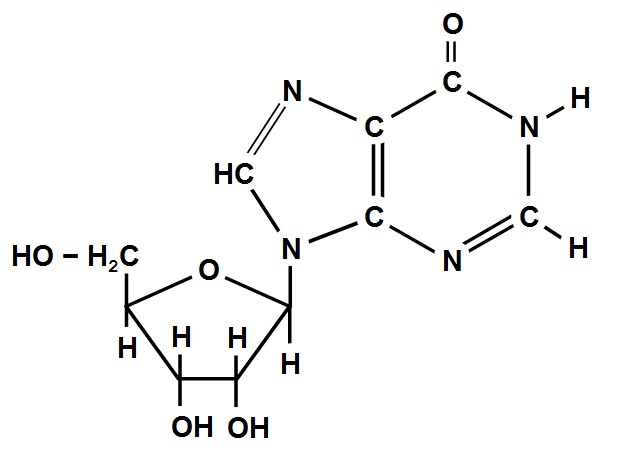 Н3РО4
Гипоксантин
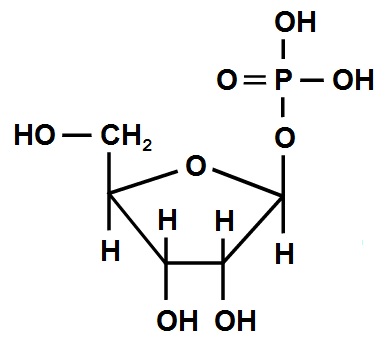 Нуклеозид-
фосфорилаза
Н3РО4
Инозин
Рибоза-1-фосфат
Катаболизм пуриновых оснований
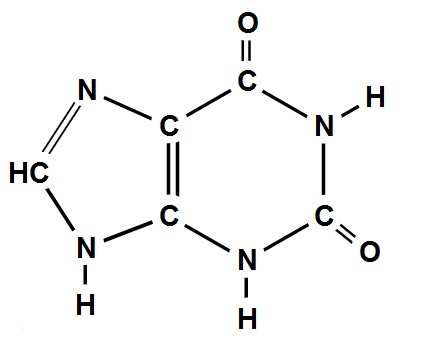 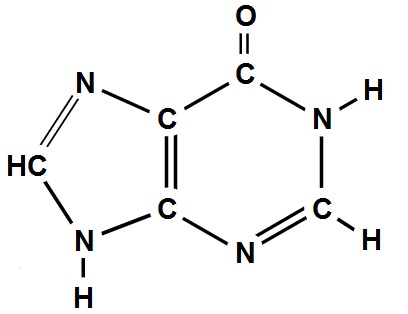 Н2О + О2
Н2О2
Ксантиноксидаза
Ксантин
Гипоксантин
Катаболизм пуриновых оснований
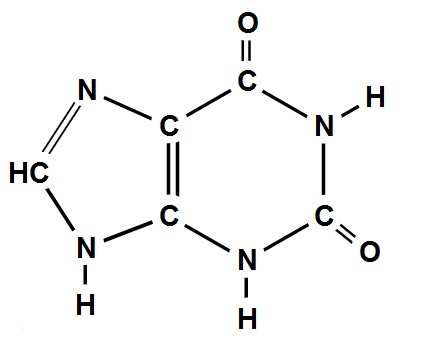 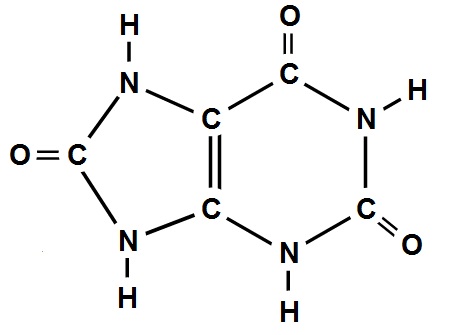 Н2О + О2
Н2О2
Ксантиноксидаза
Ксантин
Мочевая кислота
Мочевая кислота – конечный продукт распада пуриновых оснований!
Биосинтез пиримидиновых и пуриновых нуклеотидов de novo
Пентозофосфатный путь
Рибоза5-фосфат
Фосфорибозилдифосфат-синтетаза
Фосфорибозилдифосфат (ФРДФ)
Глутамин-ФРДФ-амидотрансфераза
5-фосфорибозиламин
9 стадий синтеза
Инозинмонофосфат (ИМФ)
+ аспартат
+ глутамин
Аденозинмонофосфат (АМФ)
Гуанозинмонофосфат (ГМФ)
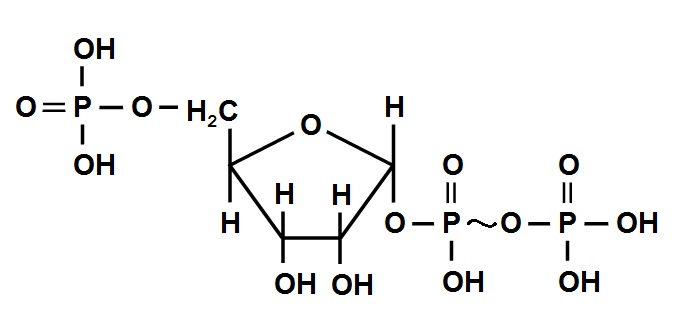 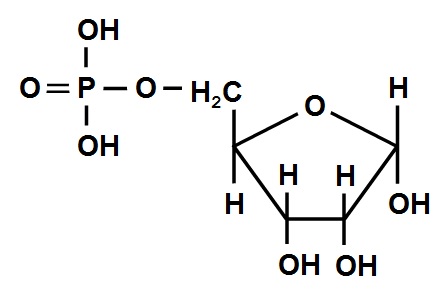 Фосфорибозил-
дифосфатсинтетаза
Фосфорибозил-дифосфат (ФРДФ)
АТФ
АМФ
Рибоза-5-фосфат
Глицин
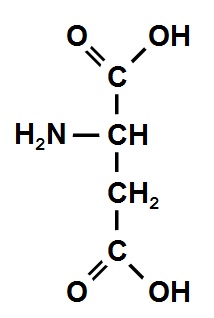 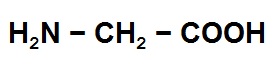 СО2
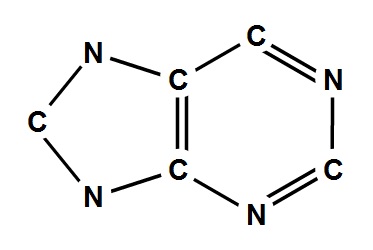 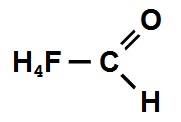 Аспартат
N10-формил-
тетрагидрофолат
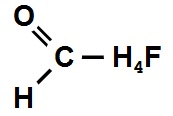 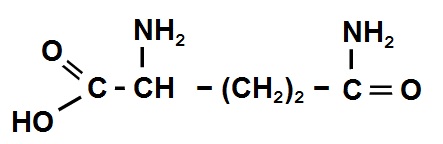 N10-формилтетрагидрофолат
Глутамин
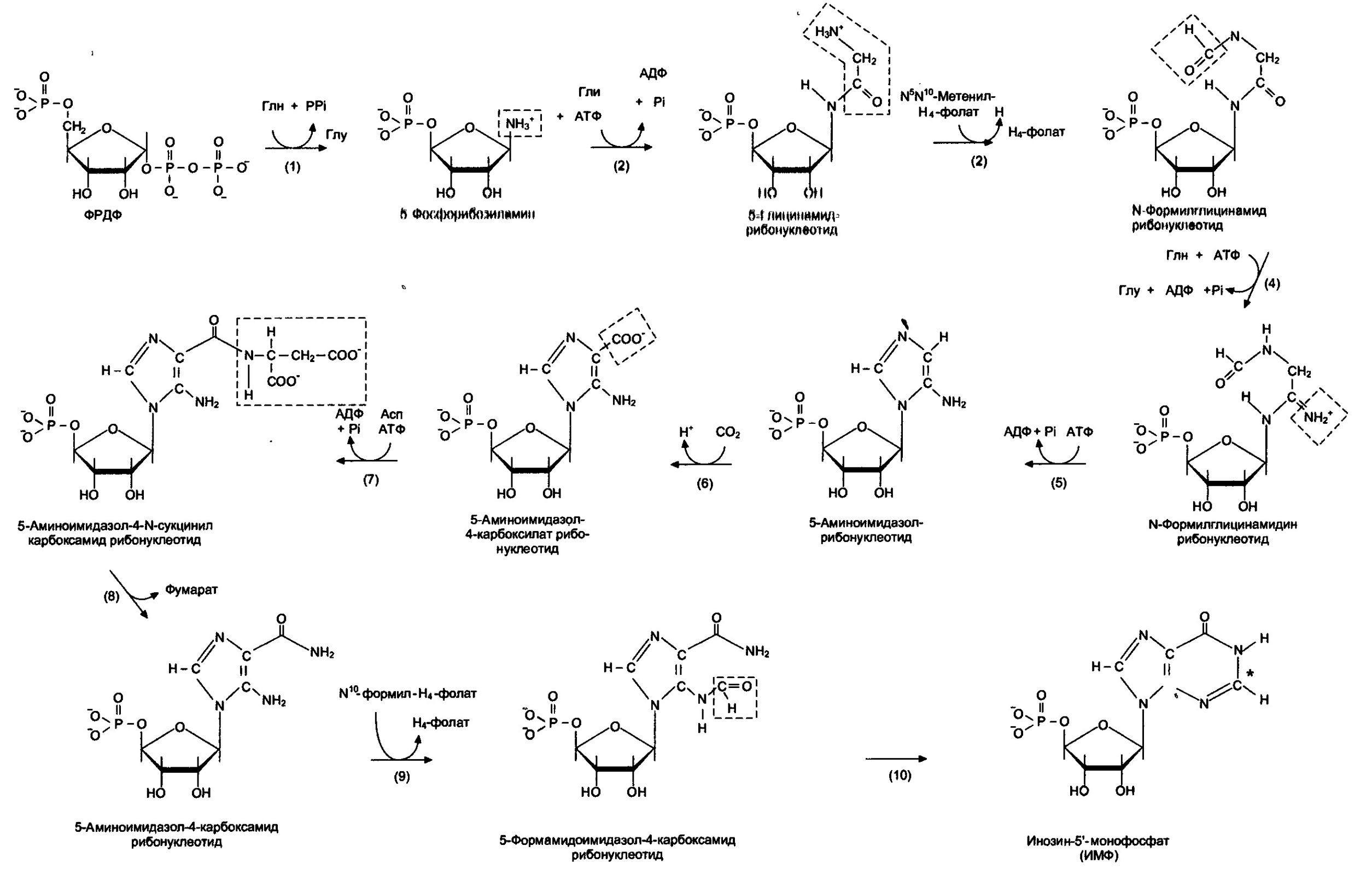 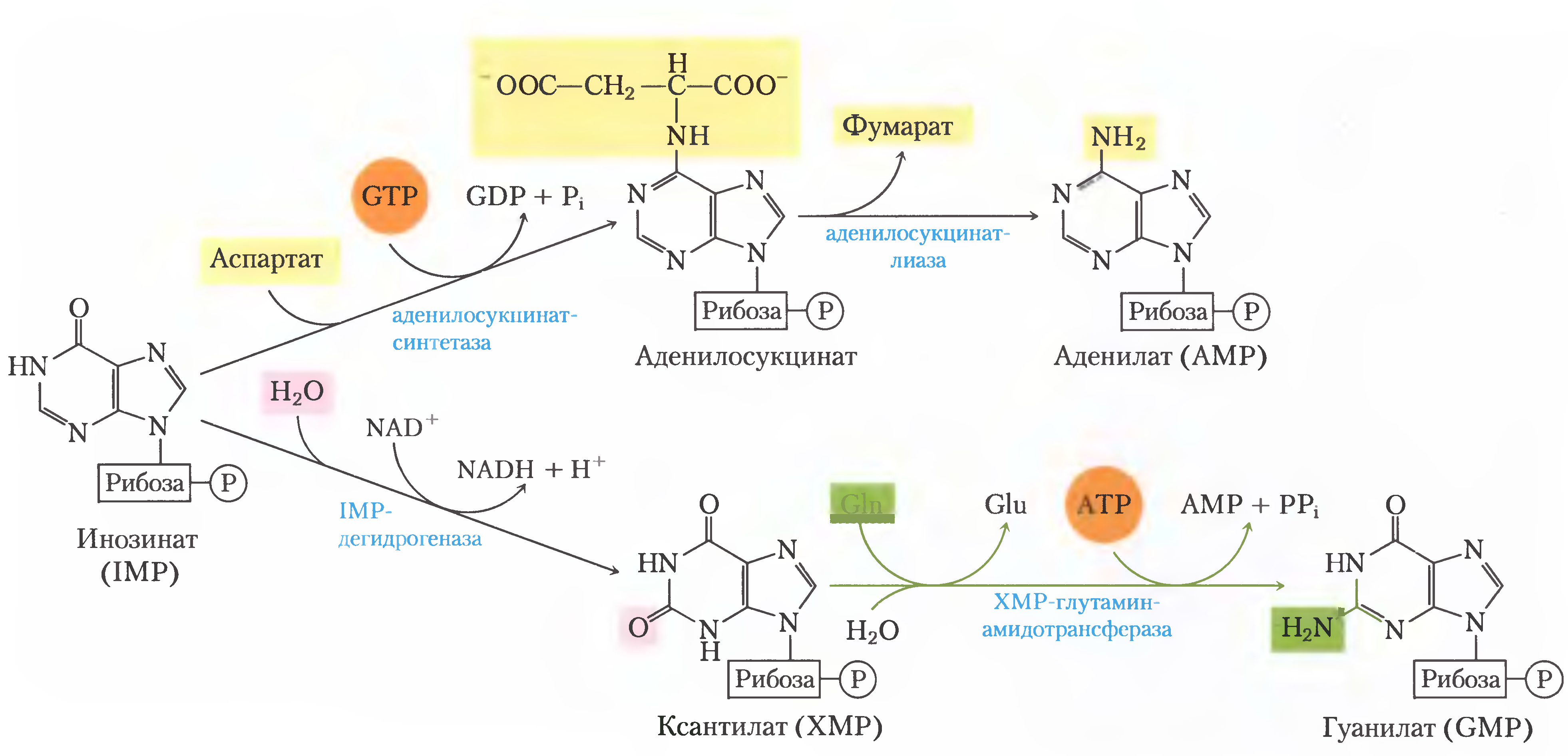 Аспартат
Карбамоилфосфат
Аспартат-транскарбамоилаза
Карбамоиласпартат
Дигидрооротаза
Дигидрооротат
Дигидрооротатдегидрогеназа
Оротат
УМФ-синтаза
Оротидилат
Цитидинмонофосфат (ЦМФ)
Уридинмонофосфат
(УМФ)
Тимидинмонофосфат (ТМФ)
Метилентетрагидрофолат
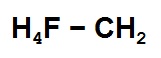 Глутамин
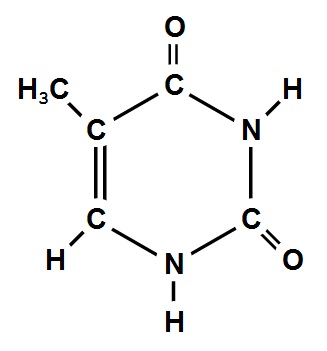 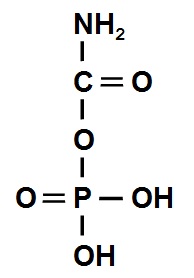 СО2
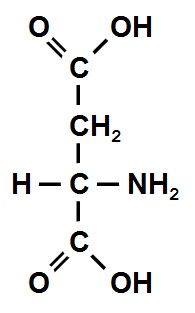 АТФ
Карбамоилфосфат
Аспартат
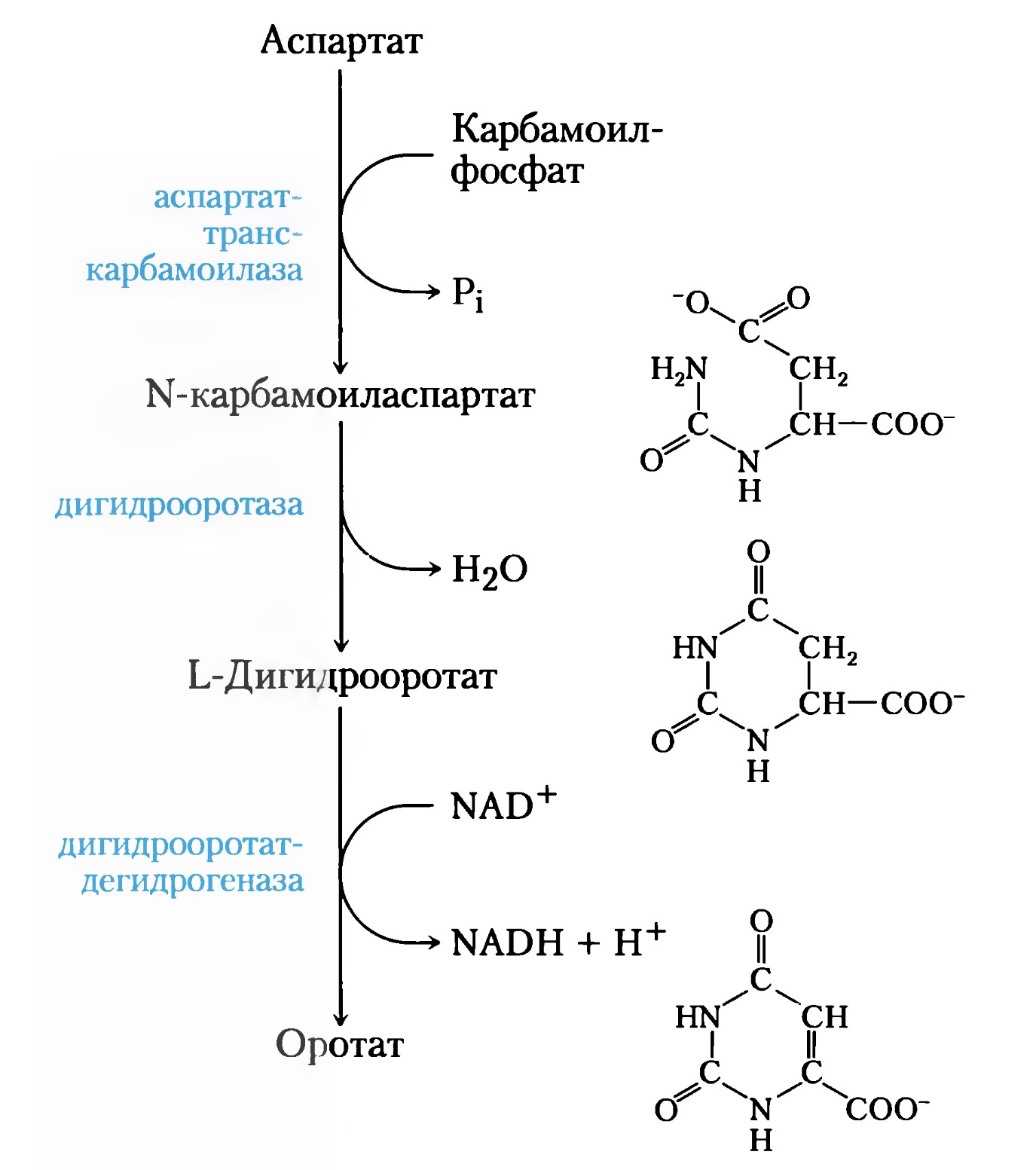 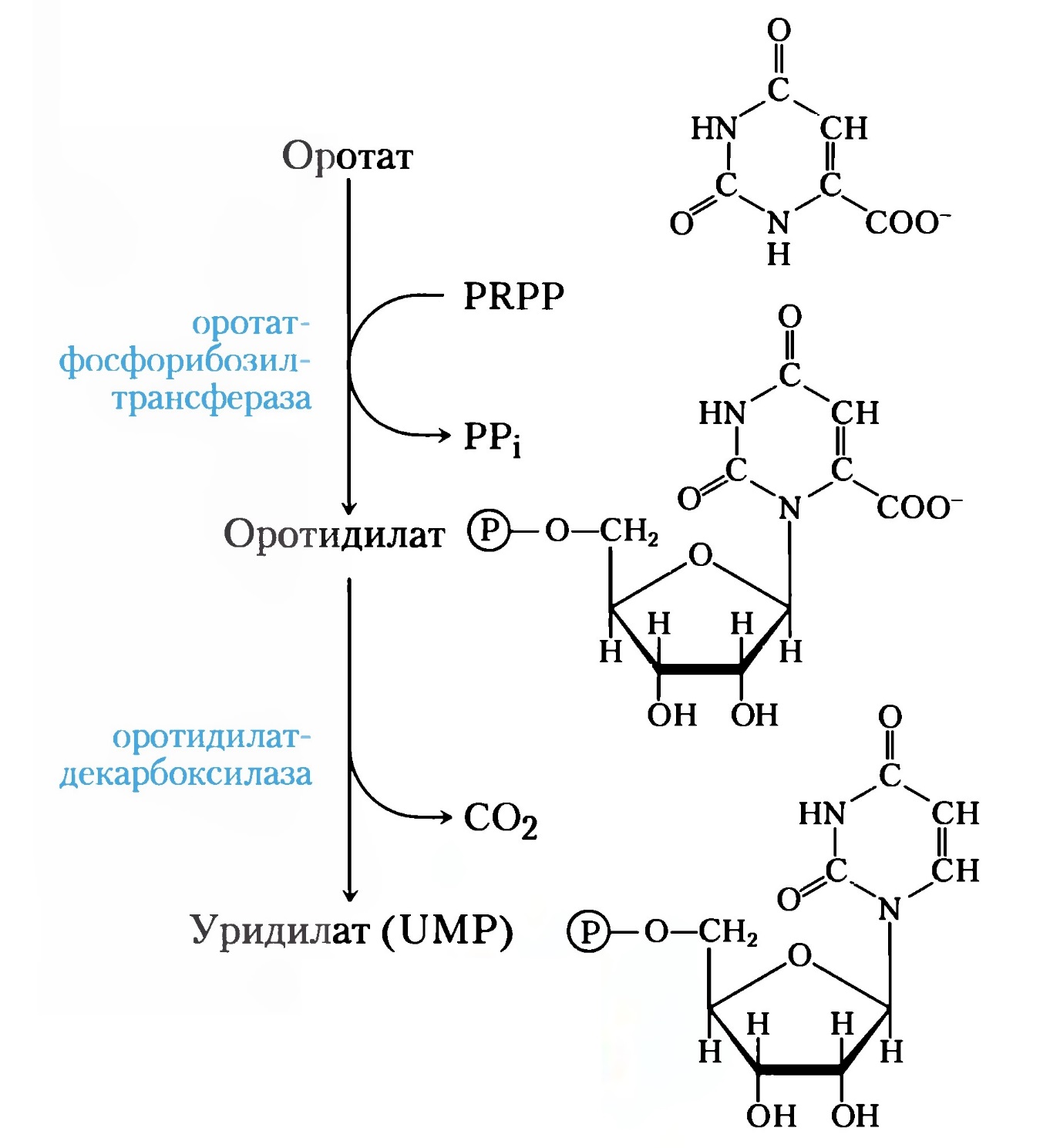 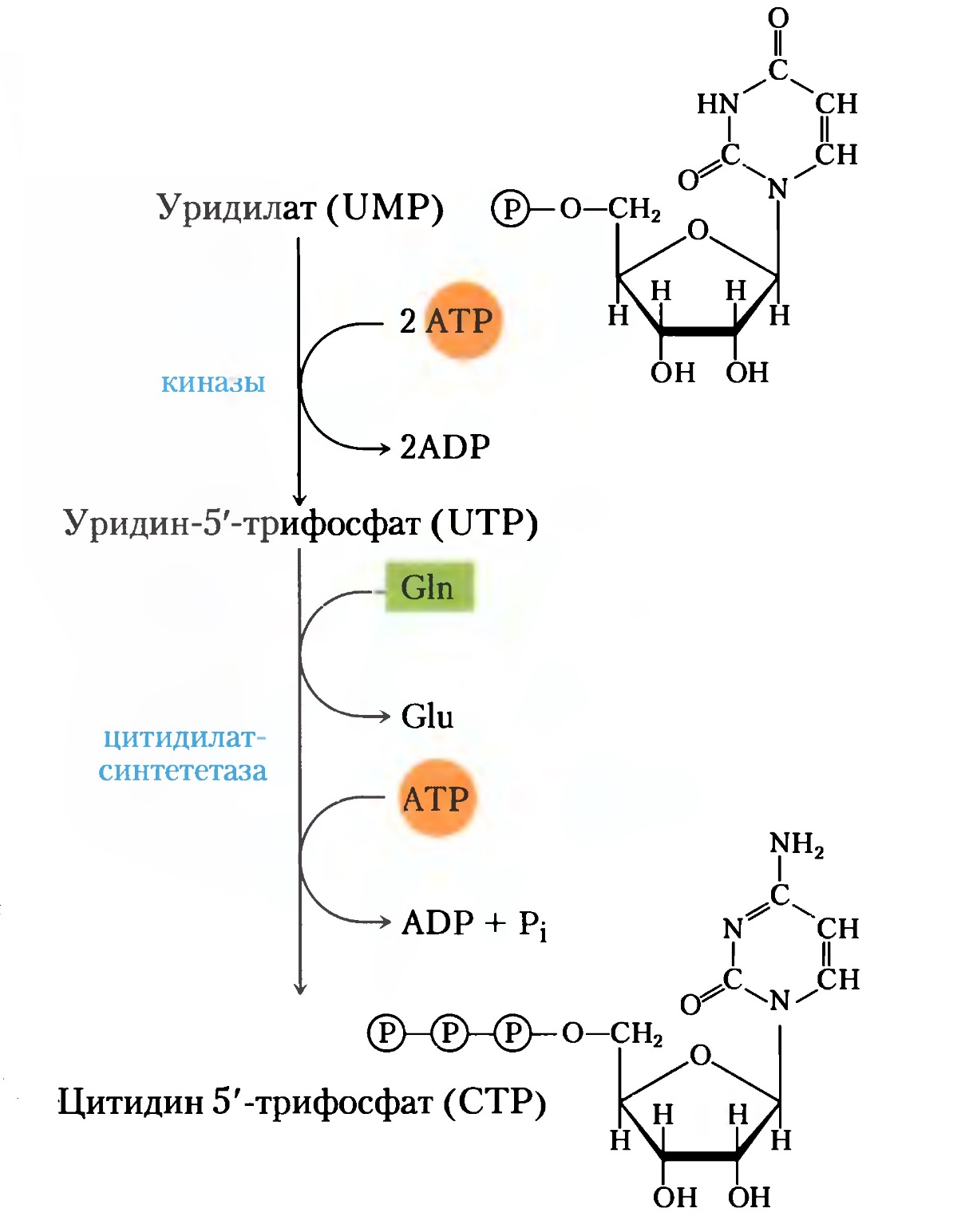 «Запасной» путь синтеза нуклеотидов (путь спасения)
«Запасной» путь синтеза пуриновых нуклеотидов
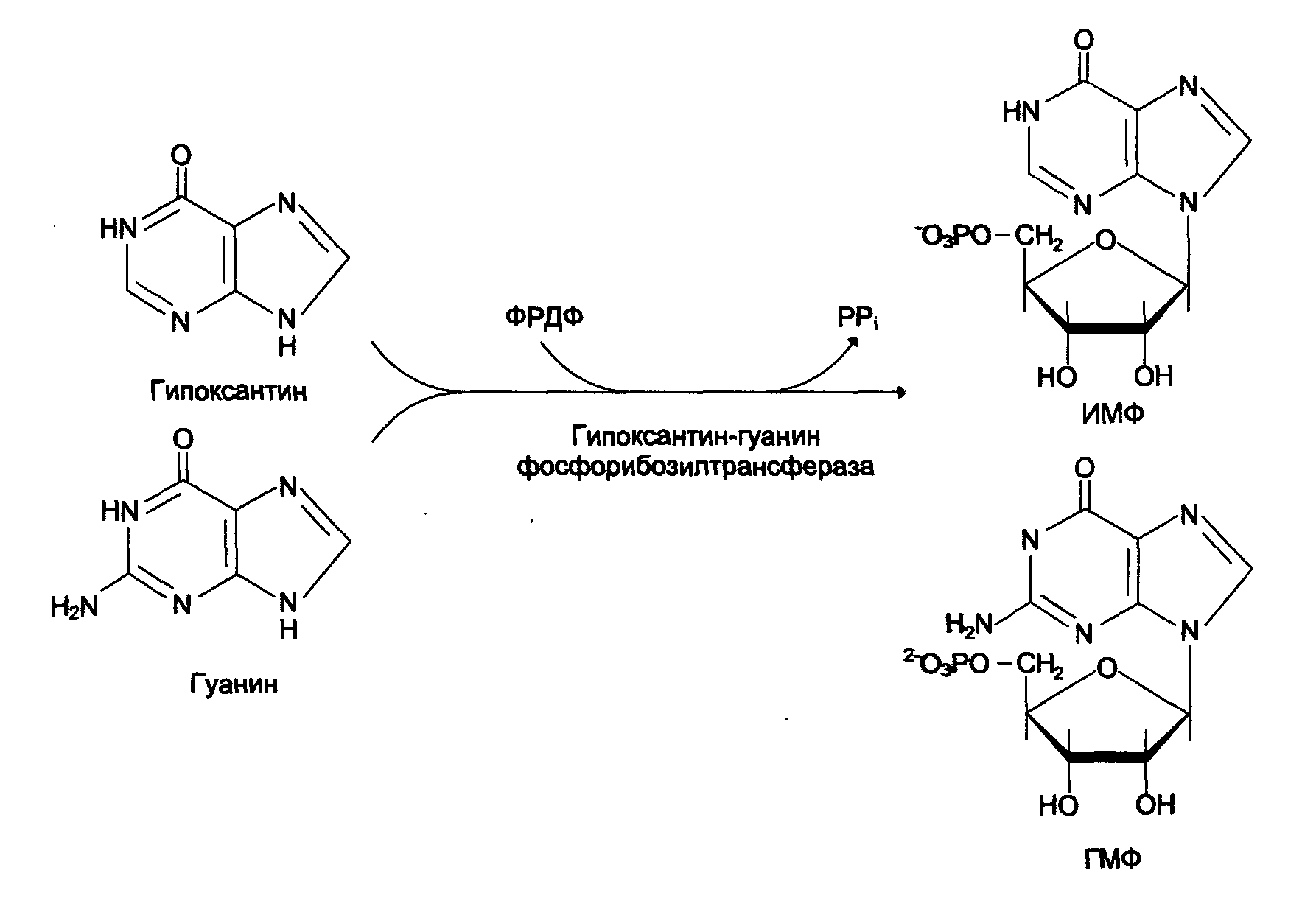 «Запасной» путь синтеза пуриновых нуклеотидов
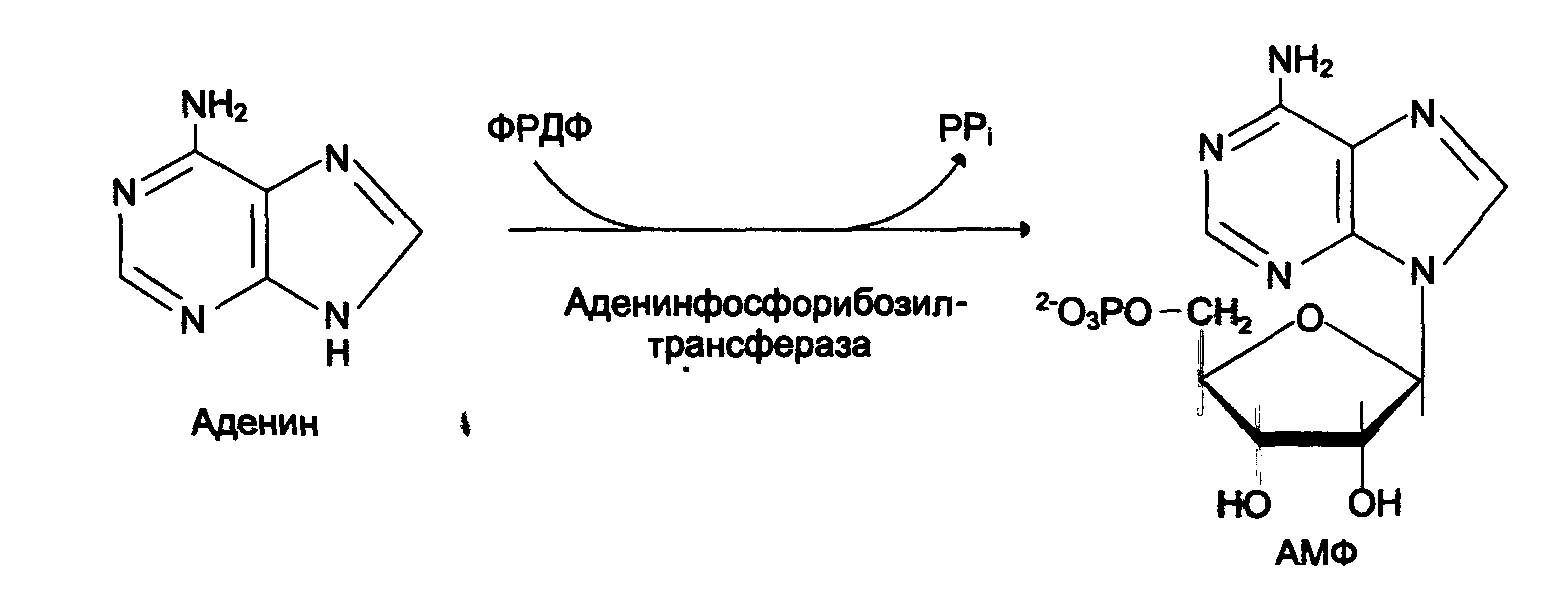 Нарушения обмена нуклеотидов
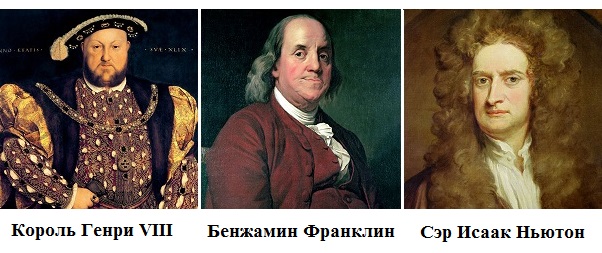 Гиперурикемия – повышенное содержание мочевой кислоты в крови.

Предел растворения мочевой кислоты в воде – 60 мг/л.
Подагра – клинический синдром, который характеризуется отложением в различных тканях организма кристаллов уратов в форме моноурата натрия или мочевой кислоты:
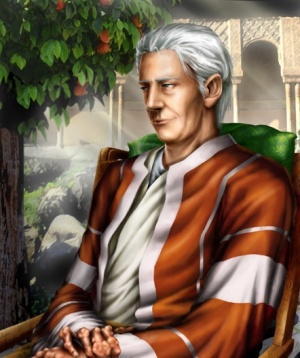 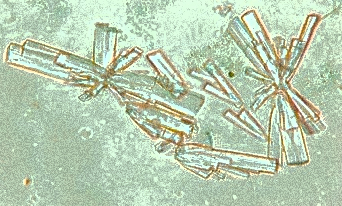 Доран Мартелл
Причины гиперурикемии:
Увеличенное потребление пуринов с пищей (красное мясо, моллюски, анчоусы);
Обезвоживание организма (недостаток поступления воды, алкоголь)
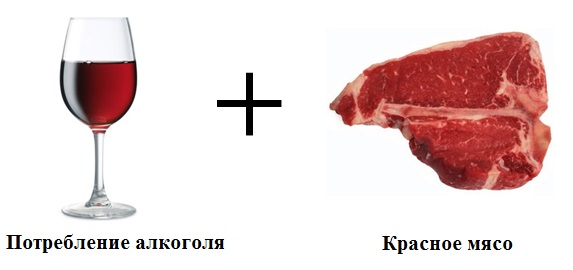 «Болезнь аристократов»
Причины гиперурикемии:
Увеличенная продукция пуринов (пуринов образуется гораздо больше, чем необходимо):
Врожденные нарушения обмена пуриновых нуклеотидов (синдром Леша-Нихена, суперактивация фосфорибозилдифосфатсинтетазы и др.);
Потребление избытка фруктозы с пищей и наследственная непереносимость фруктозы (дефицит фрутозо-1-фосфат альдолазы/альдолазы В);
Болезнь Гирке (недостаточность глюкозо-6-фосфатазы)
Галактоземия (недостаточность галоктозо-1-фосфат-уридилтрансферазы)

Увеличенный распад пуринов с образованием мочевой кислоты:
Онкологические заболевания (лейкоз, миеломатоз, метастазирование опухолей)
Химиотерапия и радиотерапия онкологических заболеваний цитостатиками приводят к гибели клеток и высвобождению большого количества нуклеопротеинов, которые катаболизируются в мочевую кислоту.
Врожденные нарушения обмена пуринов
Причины гиперурикемии:
Сниженное выведение мочевой кислоты почками:
Хронические заболевания почек (снижение скорости клубочковой фильтрации и числа нефронов);
Фармакологические препараты (аспирин, гуанетидин, тиазидиновые диуретики подавляют тубулярную секрецию мочевой кислоты в канальцах почек);

Ожирение и сахарный диабет
Патогенез подагры:
Гиперурикемия;
Осаждение кристаллов уратов в суставе;
Поглощение кристаллов лейкоцитами (нейтрофилами и моноцитами);
Высвобождение лейкоцитами медиаторов воспаления;
Повреждение ткани и воспаление сустава.

Медиаторы воспаления:
LT-B4 – лейкотриен В4;
IL-1 – интерлейкин 1;
IL-6 – интерлейкин 6;
TNF – фактор некроза опухоли

Протеиназы – ферменты, расщепляющие белки.
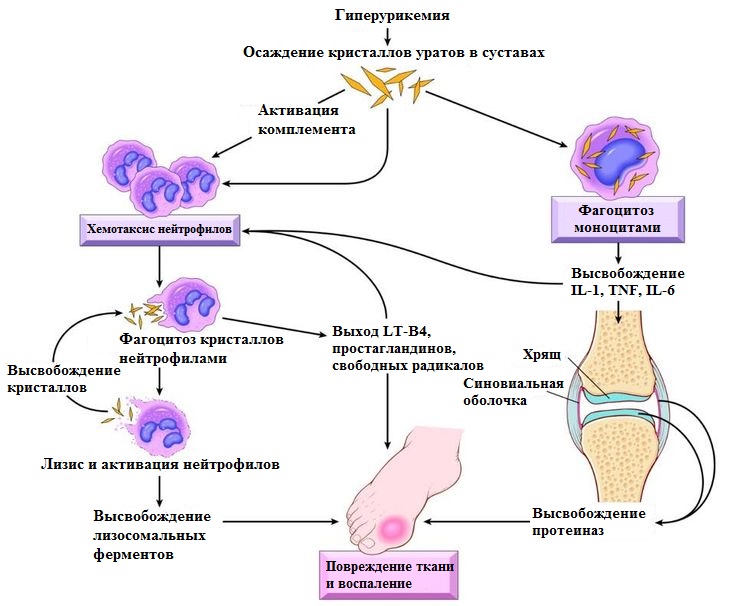 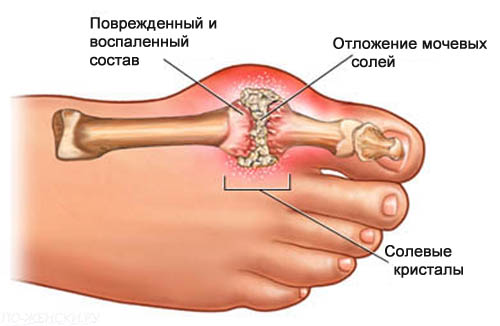 Лечение подагры
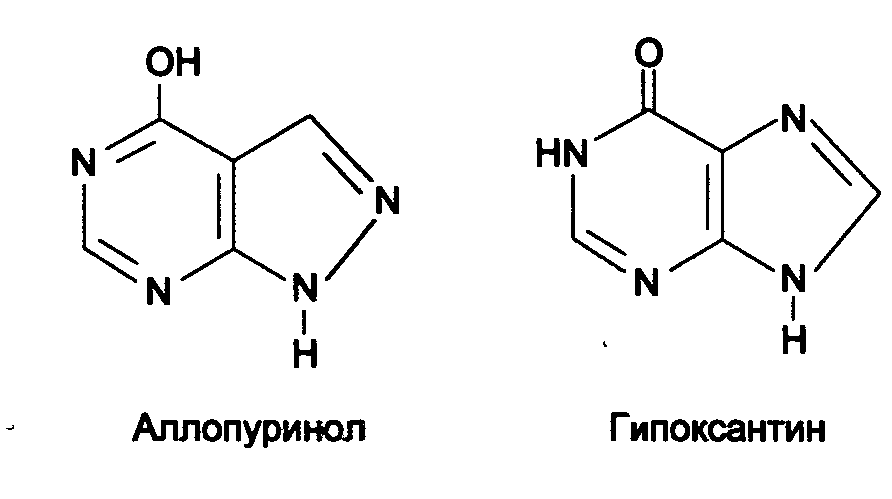 Аллопуринол – конкурентный ингибитор ксантиоксидазы, по структуре схожий с гипоксантином.

Аллопуринол конкурирует с гипоксантином за связывание с активным центром ксантиоксидазы, что приводит к подавлению образования мочевой кислоты и накоплению гипоксантина, который легко выводится через почки.
Оротацидурия
Оротацидурия – нарушение синтеза пиримидиновых нуклеотидов de novo, вызванное снижением активности УМФ-синтазы и накоплением оротовой кислоты.

Оротовая кислота не токсична.

Клинические проявления «пиримидинового голода»:
Мегалобластная анемия
Нарушение интеллектуального развития
Нарушение работы сердца и ЖКТ
Нарушение формирования иммунной системы
Образование камней в почках.

Лечение: препараты уридина.
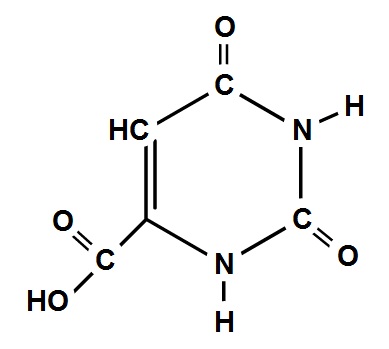 Оротовая кислота
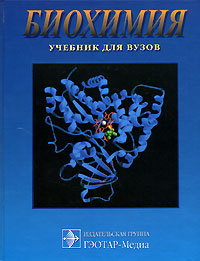 Литература

1. Северин, Е. С. Биохимия / Е. С. Северин. - М. : ГЭОТАР-Медиа, 2005. - 784 с.


2. Нельсон, Д. Основы биохимии Ленинджера : учебник. В 3 т. Т. 2. Биоэнергетика и метаболизм / Д. Нельсон, М. Кокс ; ред. А. А. Богданов, С. Н. Кочетков ; пер. с англ. Т. П. Мосолова, Е. М. Молочкина, В. В. Белов [и др.]. - М. : БИНОМ. Лаборатория знаний, 2014. - 636 с.
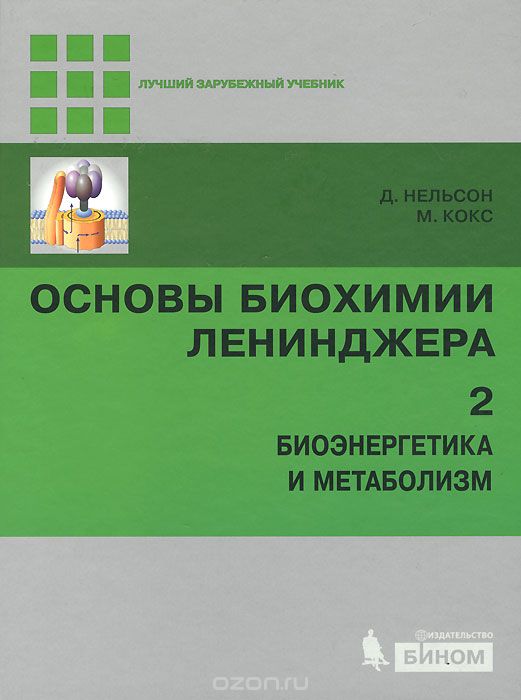